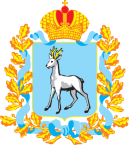 МинистерствоздравоохраненияСамарской области
Итоги информатизации здравоохранения 
в Самарской области в 2013 году
Региональный архив 
медицинских изображений
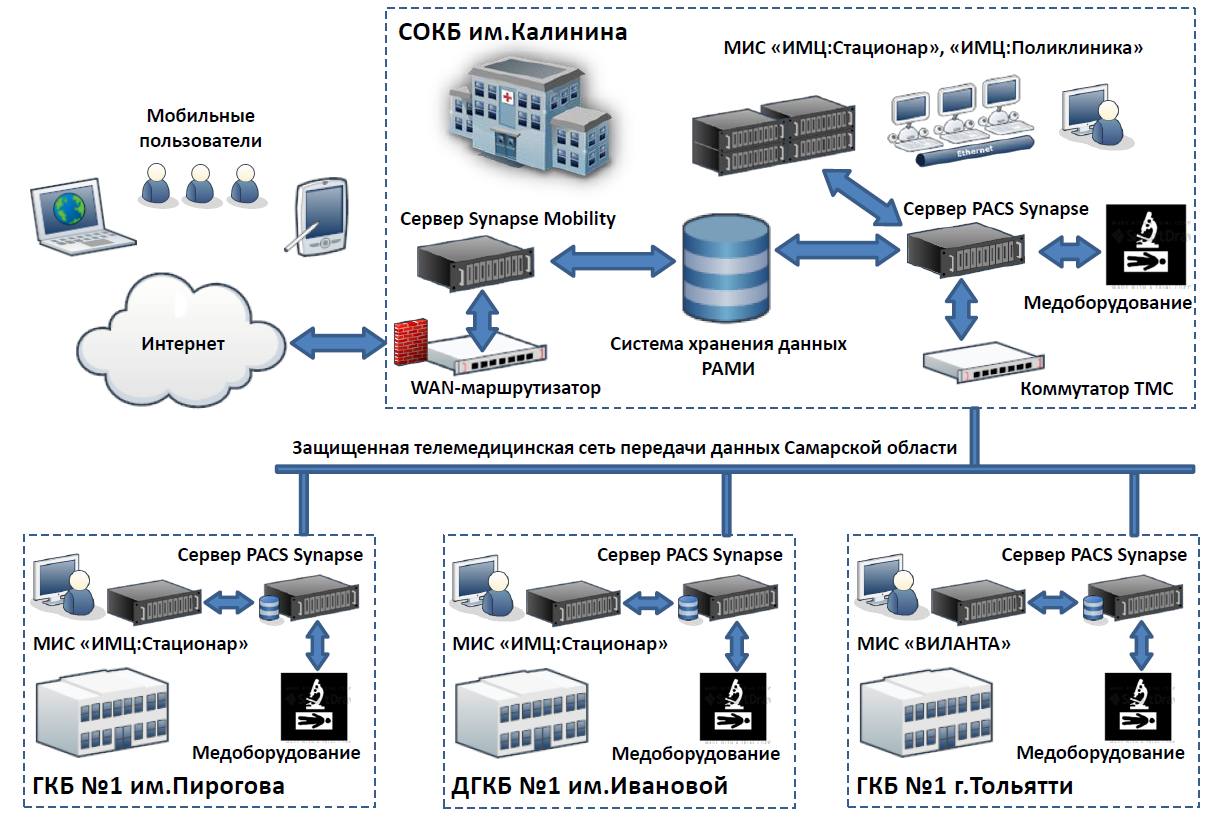 4 «пилотных» ЛПУ
Расчетная мощность
500 000 исследований в год
Подключено 25 единиц
диагностического
оборудования
Обучено 189 специалистов 
«пилотных» ЛПУ
АС Паспорт медицинского учреждения
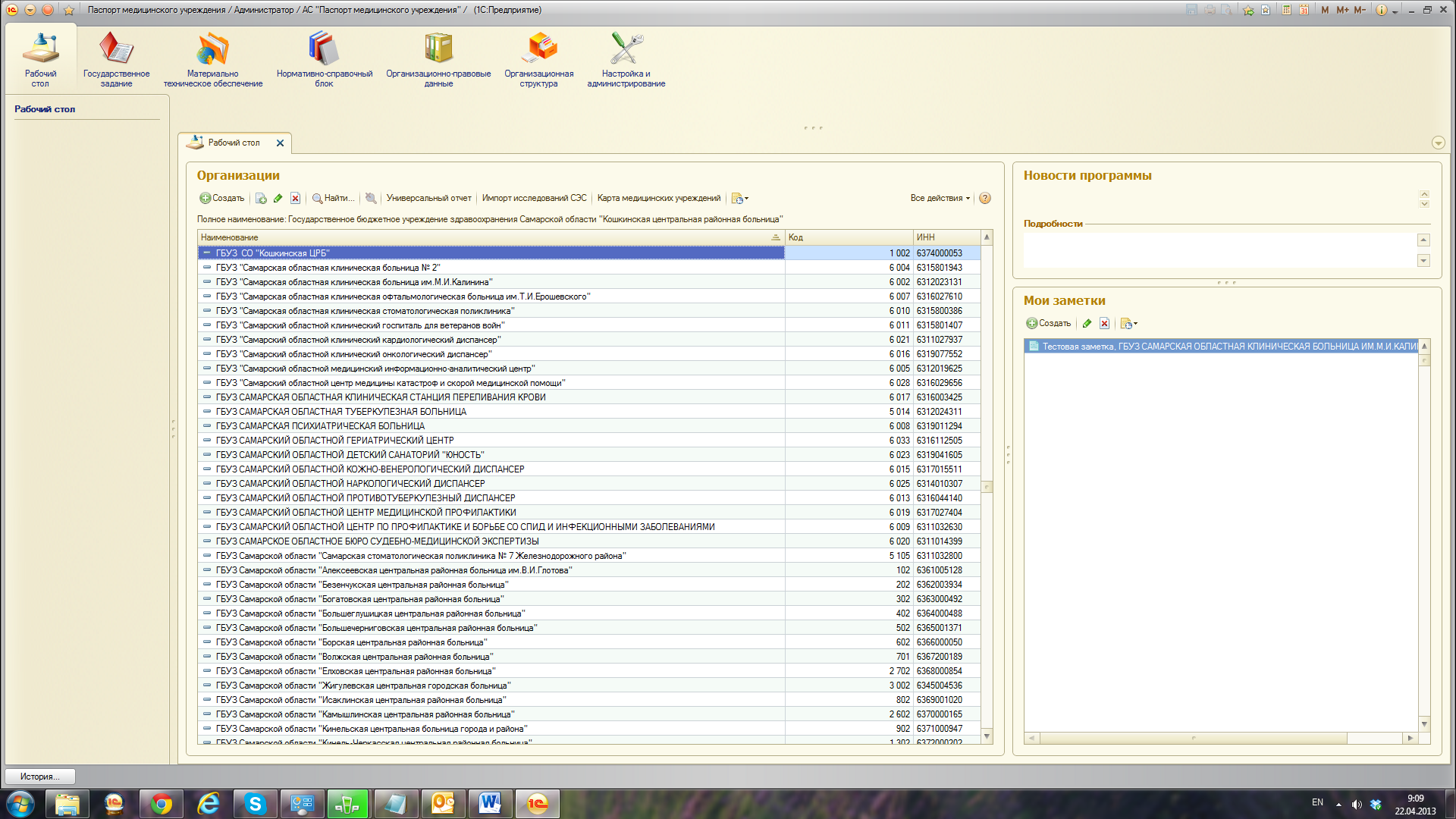 Подключены все
 подведомственные 
учреждения
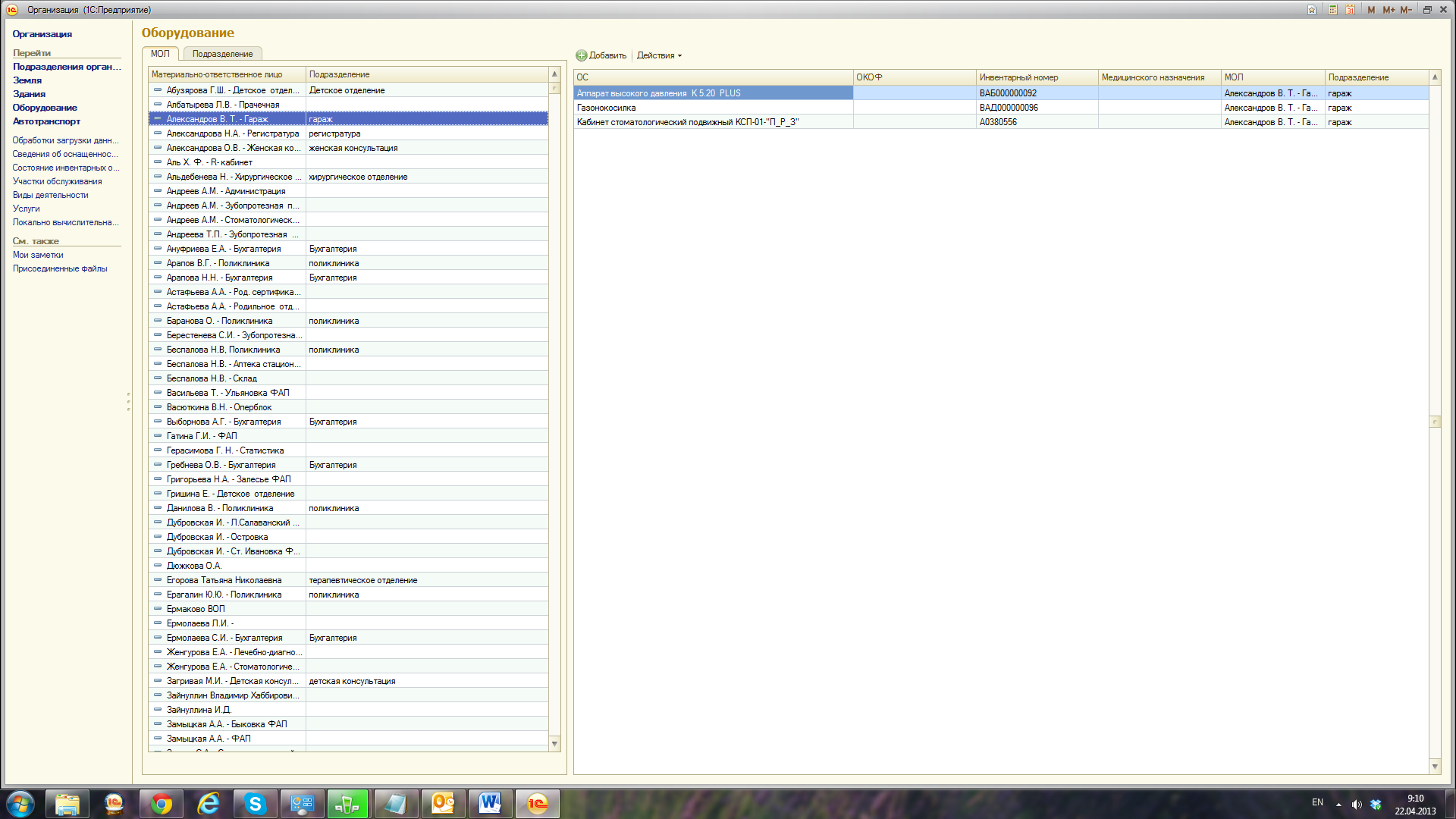 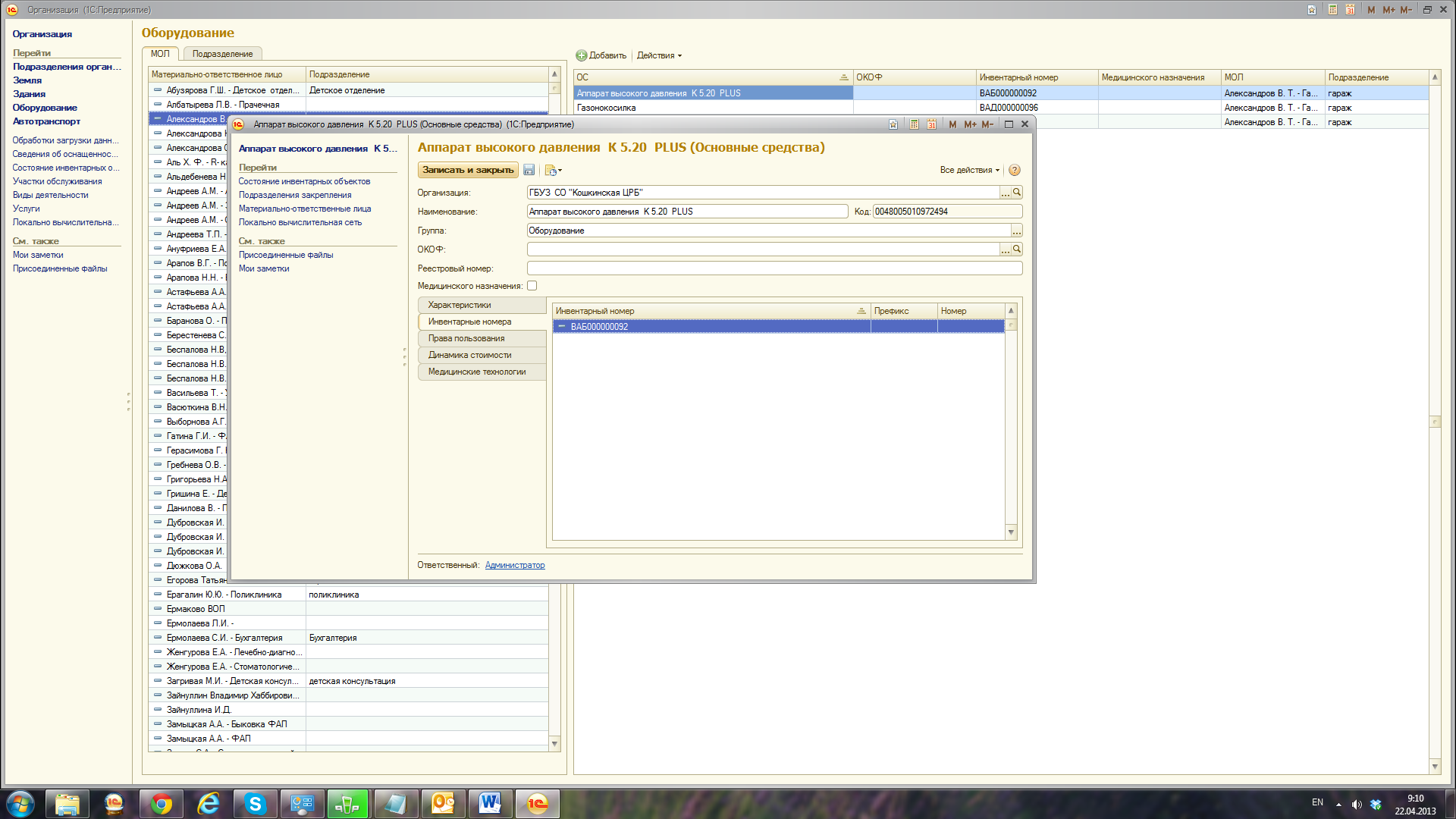 модернизация подсистемы «Информационное оснащение и 
    прикладные программные средства»
  модернизация подсистемы «Планово-экономическая 
   деятельность медицинского учреждения»
  реализация подсистемы «Регистр медицинского оборудования»
  реализация подсистемы «Учет лекарственных препаратов и 
    изделий медицинского назначения»
 реализация подсистемы «Финансово-хозяйственная деятельность»
АС Кадры медицинских учреждений
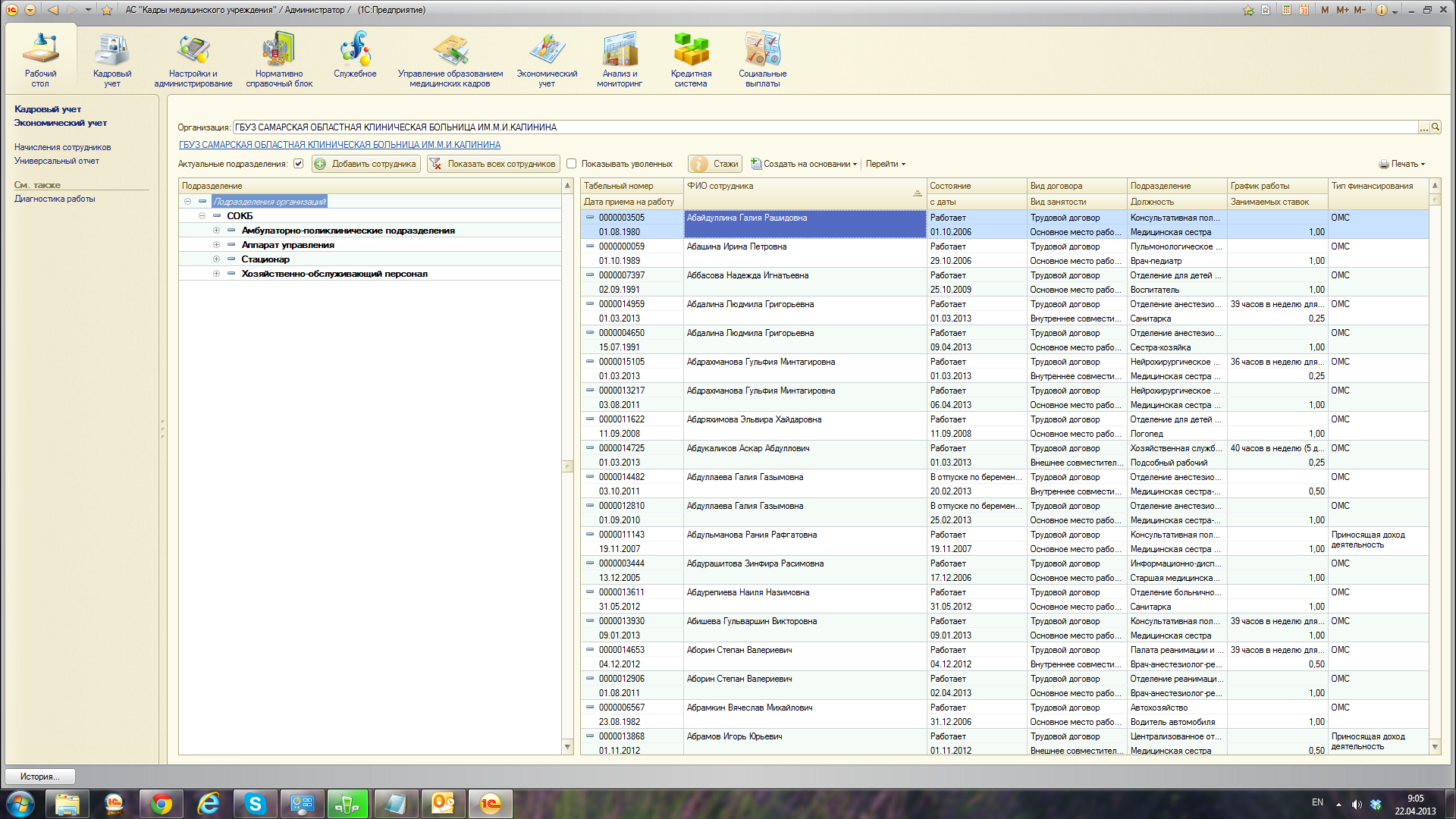 Подключены все
 подведомственные 
учреждения
Место для скриншота
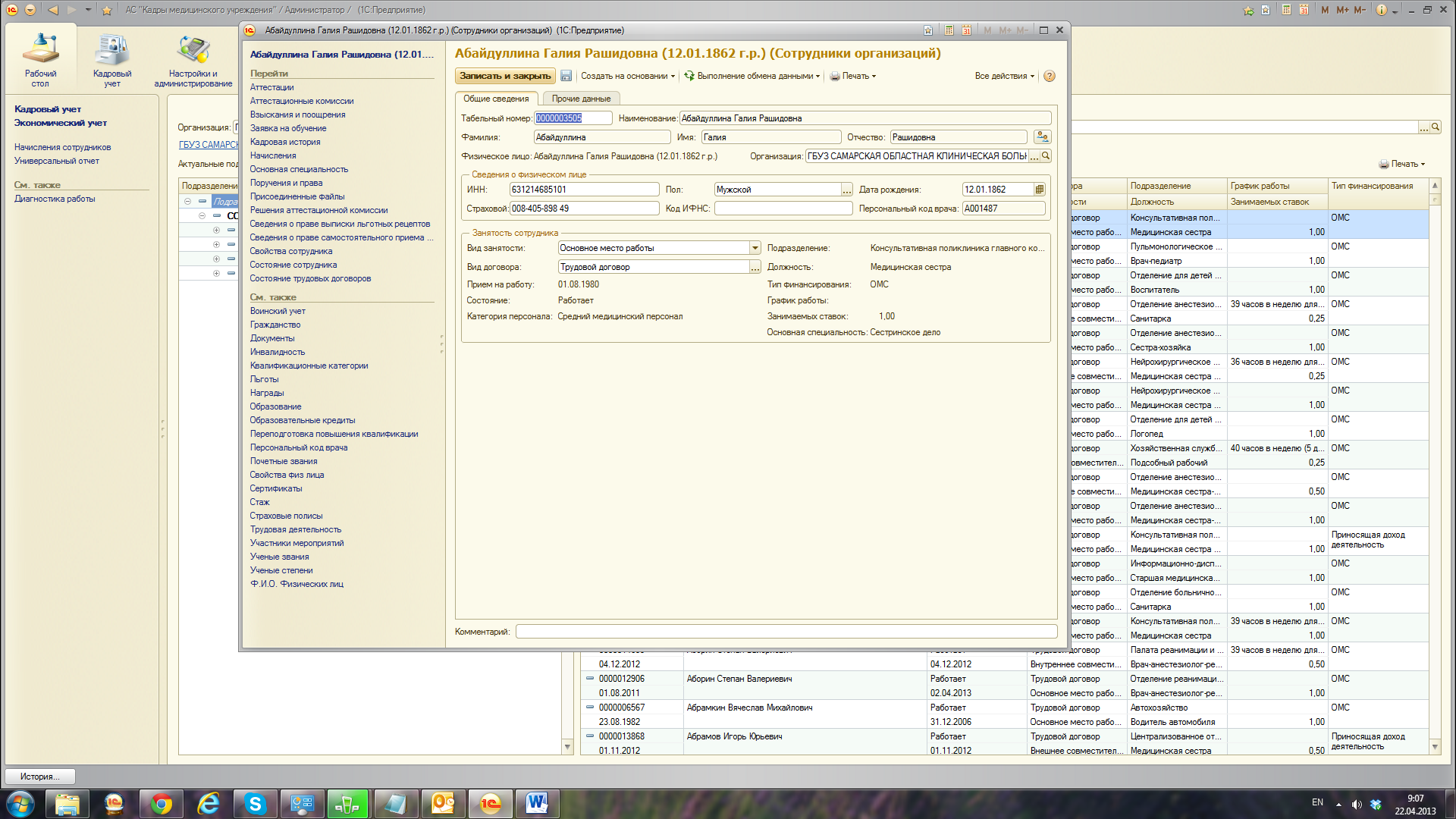 модернизация подсистемы «Аттестация медицинских кадров»
   модернизация подсистемы «Последипломная специализация»
   модернизация подсистемы «Интеграция»
   модернизация подсистемы «Кадровый учет» 
   реализация подсистемы «Бизнес-процессы»
Региональная автоматизированная 
лабораторная информационная система
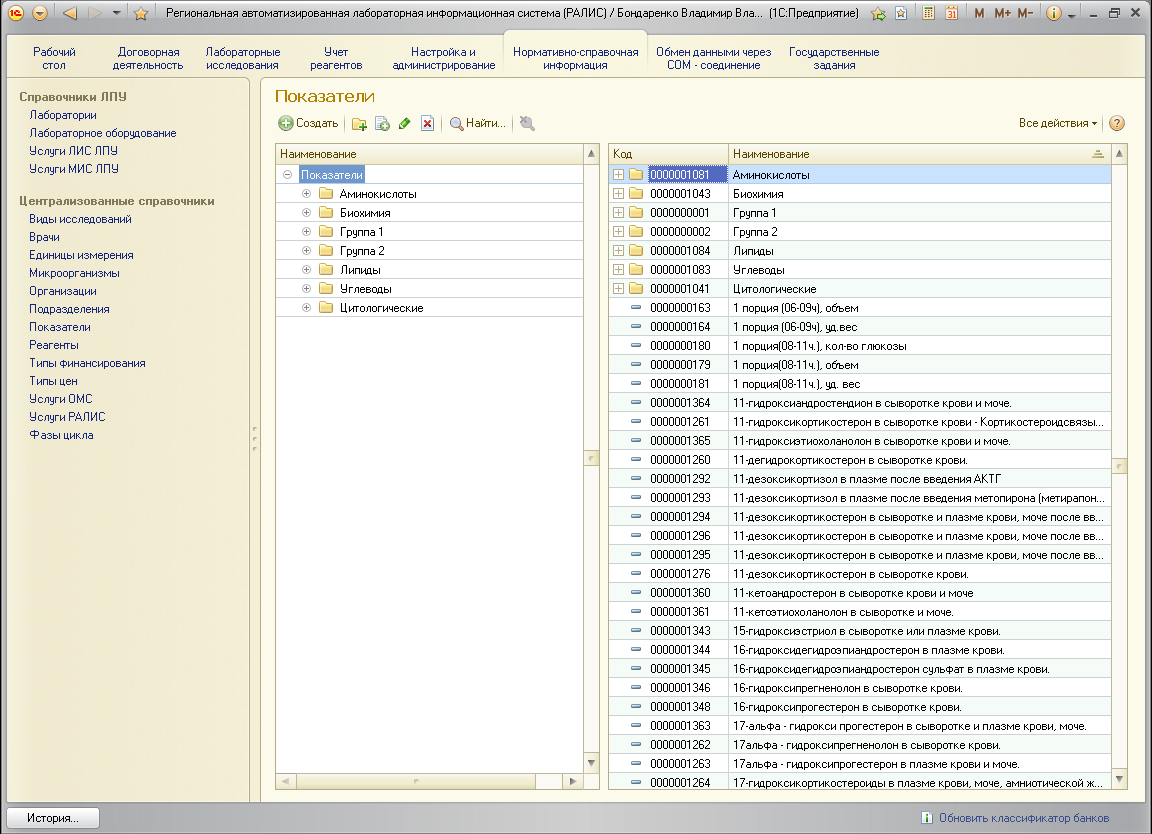 Подключены лабораторные системы 
трех медицинских организаций, 
выполняющих лабораторные
исследования
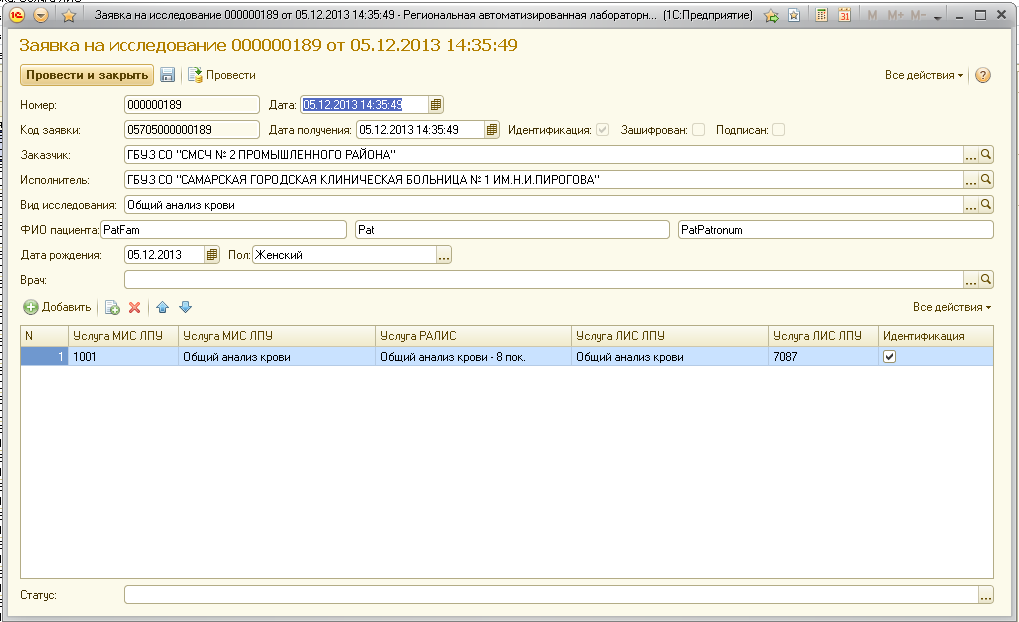 маршрутизация заявок на проведение клинических 
   лабораторных исследований и результатов лабораторных 
   исследований между ЛПУ Самарской области;
  формирование единой базы данных результатов 
   лабораторных исследований;
  формирование единой базы данных нормативно-справочной
   информации по клиническим лабораторным исследованиям
Дистанционная запись на прием к врачу
ИС «Электронная регистратура Самарской области» 
Запись в 108 ЛПУ 
Ежемесячно бронируется  более 13 000 талонов на прием к врачам
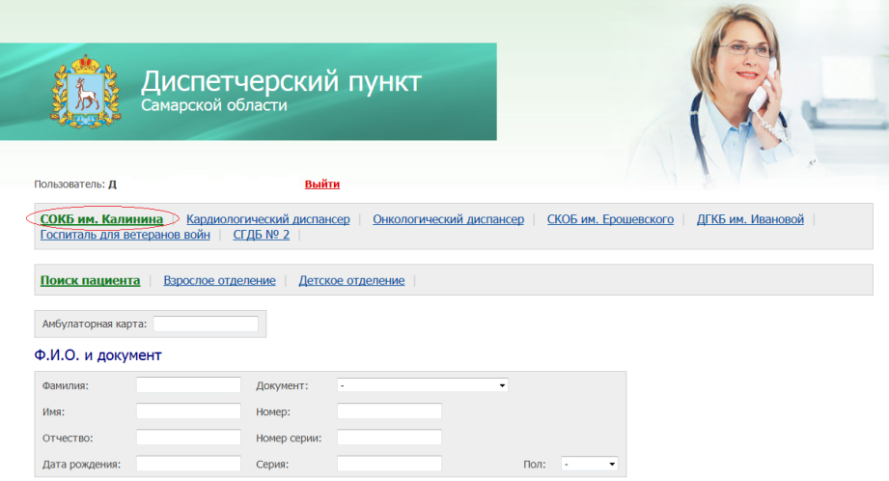 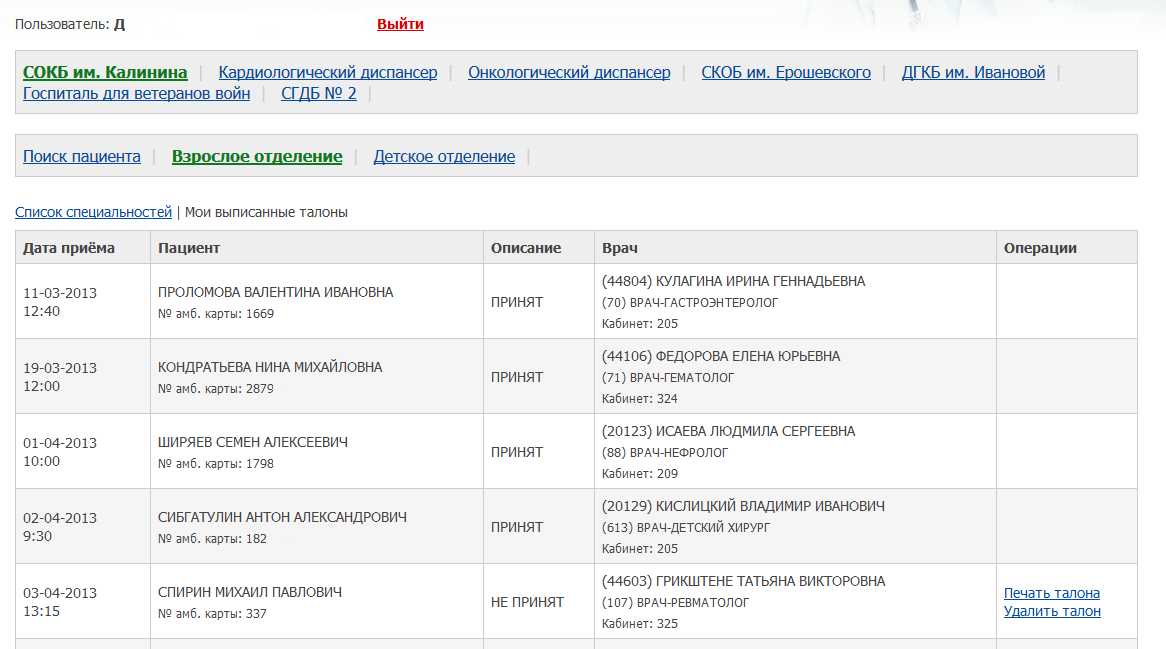 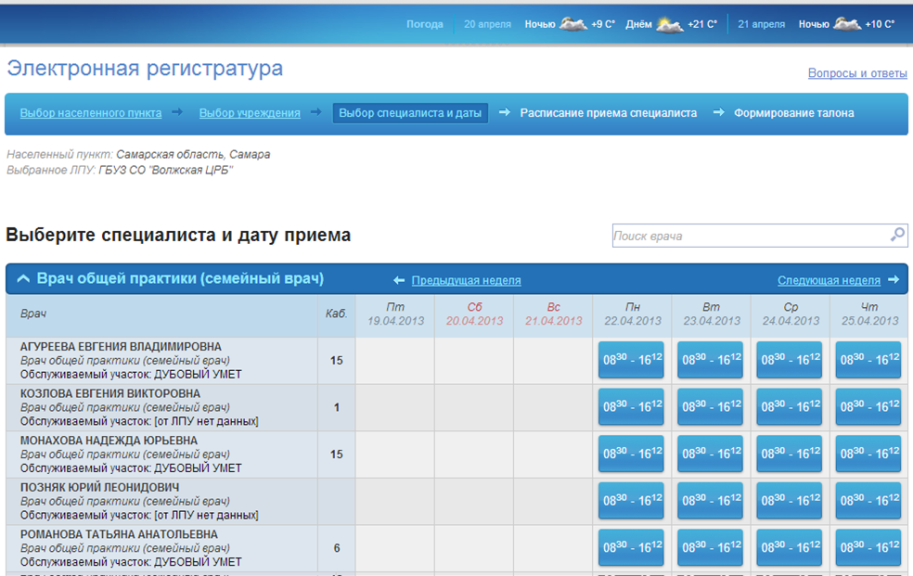 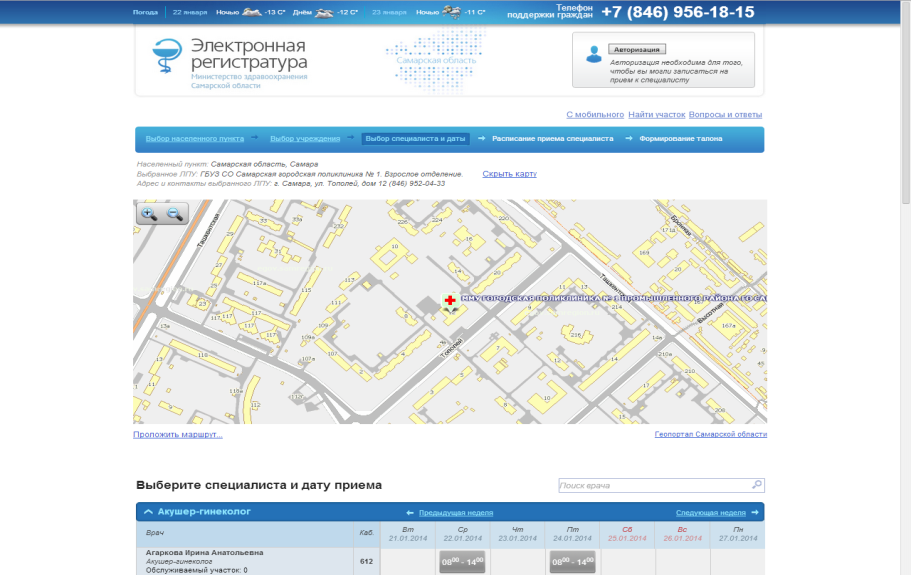 АС «Диспетчерский пункт»
запись на консультативный прием 
и диагностические исследования в 17
специализированных ЛПУ области
еженедельно на консультации 
бронируется  более1000 талонов
Региональный портал здравоохранения
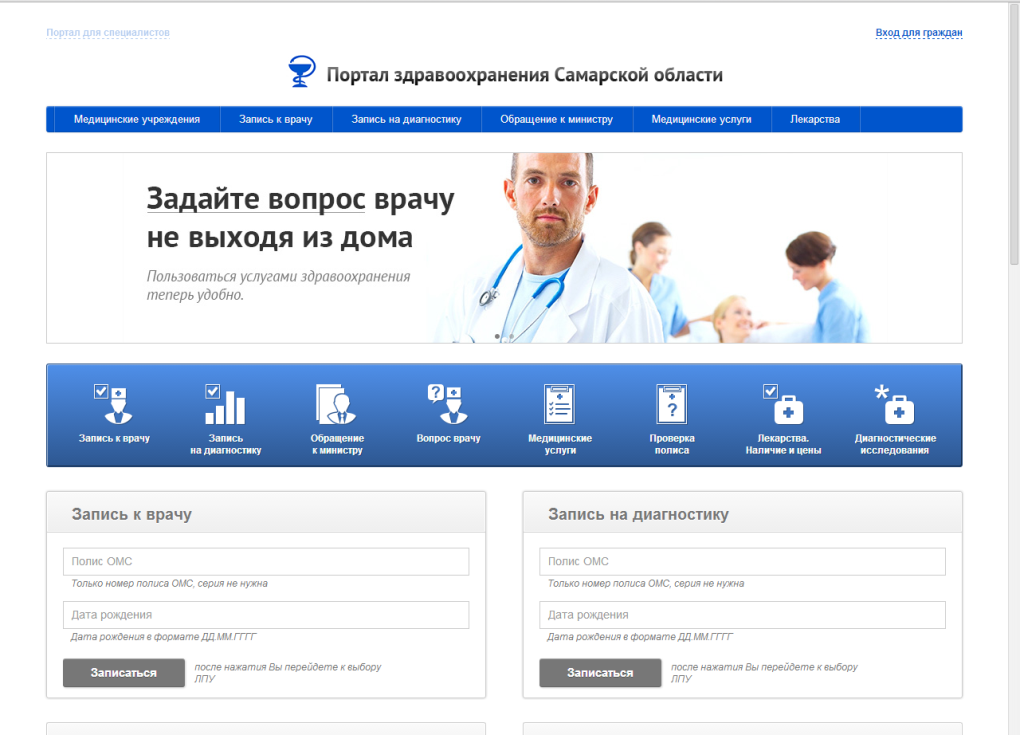 Для специалистов: www.medportal63.ru
Публикация вакансий
Создание и публикация социологических опросов 
Автоматическое масштабирование публикуемых графических материалов
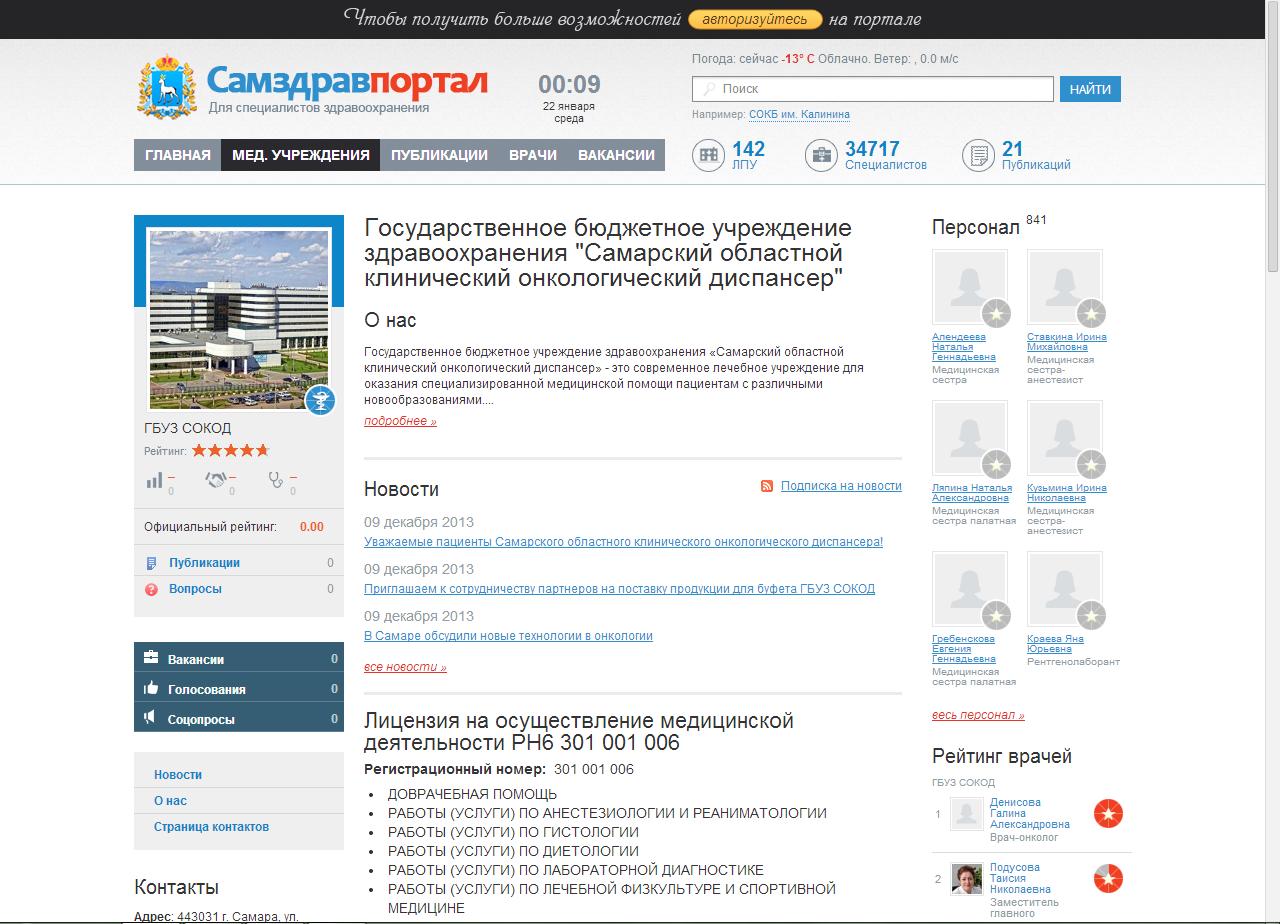 Для граждан: www.zdravportal63.ru

Расширение электронных сервисов
Упрощена система авторизации
Участие в соцопросах и рейтингах
Дополнительные информационные материалы
Подписка на информационные материалы и уведомления
Развитие технологической инфраструктуры
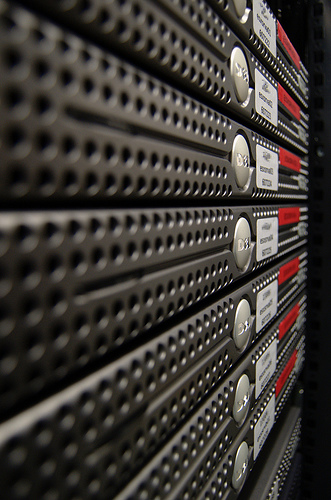 Модернизация части серверного оборудования в ГБУЗ «Самарский 
областной клинический онкологический диспансер»
Организация резервной системы хранения данных регионального 
фрагмента ЕГИСЗ на площадке ГБУЗ «Самарский областной центр 
по профилактике и борьбе со СПИД и инфекционными заболеваниями»
Подготовка серверной инфраструктуры для региональной системы 
управления службой СМП на базе ГБУЗ "Самарский областной центр 
медицины катастроф и скорой медицинской помощи"
Создание (модернизация) локальных вычислительных сетей 
в 11 учреждениях
Департаментом информационных технологий и связи 
Самарской области в 2013 году проведены работы подключению к 
Телемедицинской сети Самарской области 74 объектов здравоохранения
Повышение квалификации 
медицинских работников
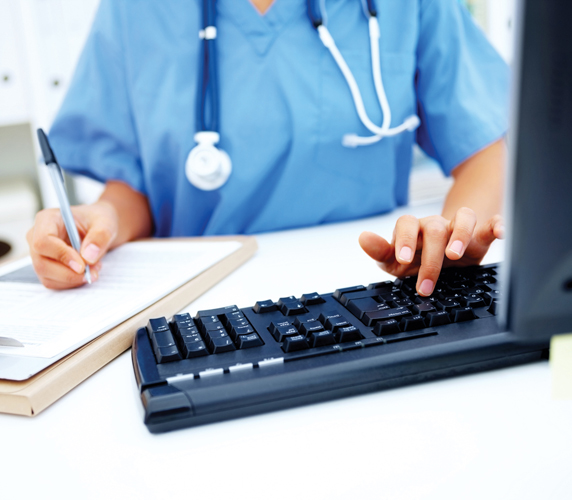 8 млн. рублей направлено на повышение 
квалификации медицинских работников в 
сфере ИКТ
Прошло обучение 4898 медицинских 
работников 88 учреждений
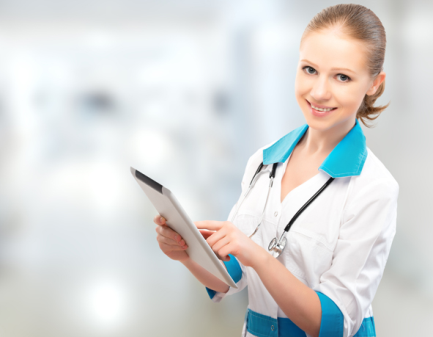 Закуплено и передано в ЛПУ 
300 планшетных компьютеров
Спасибо за внимание!
Васильев Сергей Сергеевич,
руководитель управления информационных
технологий
+7 (846) 332-65-25
VasilyevSS@samregion.ru